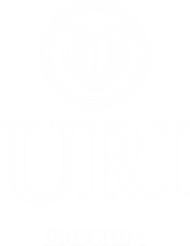 V FÓRUM DA SAÚDE
SABERES EM SAÚDE E CUIDADO INTEGRADO •
TÍTULO (NEGRITO E LETRAS MAIÚSCULAS)

Nome Sobrenome (autor), Nome Sobrenome (co-autores), Nome Sobrenome (autor orientador)
Erechim, 2025
INTRODUÇÃO
Texto
METODOLOGIA
Texto
RESULTADOS
Texto
DISCUSSÃO
Texto
CONCLUSÃO
Texto
REFERÊNCIAS
Texto